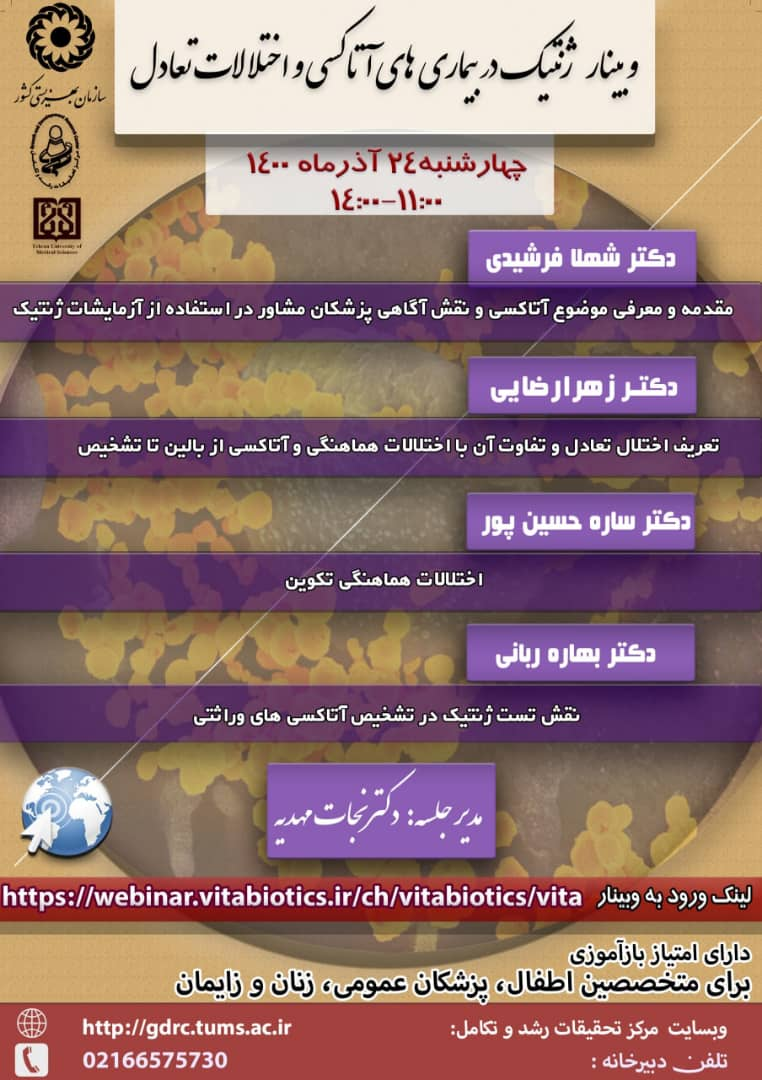 Genetics in Ataxia
Zahra Rezaei, Pediatric Neurologist, MD
December 2021
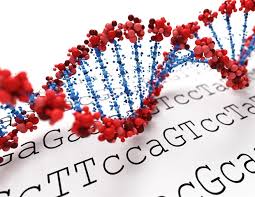 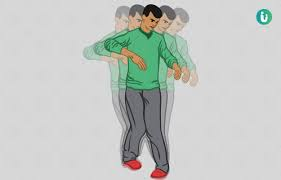 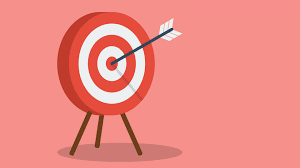 Goals
Differential Diagnosis in Ataxia
 Definition of Ataxia
 Diagnostic tools 
Diagnostic Algorithm
Dizziness
Dizziness is a term used to describe a range of sensations, such as feeling faint, woozy, weak or unsteady.
Light headedness, presyncopal symptoms
Different presentation in different ages
Infant
Toddler
Preschool children
Nausea/vomiting ֎ vestibular abnormality
Vertigo
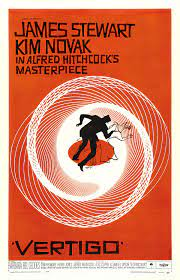 Dizziness that creates the false sense that you or your surroundings are spinning or moving is called vertigo.
Posterior Column
ascending sensory pathways that carry information about tactile sensations and proprioception.
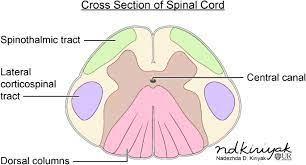 Evaluation
History
Examination
Laboratory workup
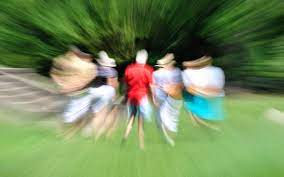 History
Patient’s words 
Associated sign/symptoms: nausea, vomiting, hearing loss, tinnitus, seizure, altered consciousness, cranial nerve involvement, numbness, nystagmus,
Onset/Duration/ Frequency
Triggering factors: change in position, sleep deprivation, coughing/sneezing, emotional stressor
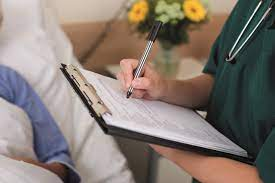 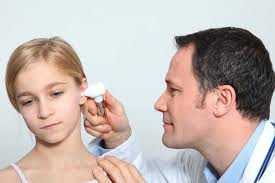 Evaluation
Videonystagmography
Caloric Test
Rotational test
Computerized Dynamic Platform Posturography
Vestibular- Evoked Myogenic Potential
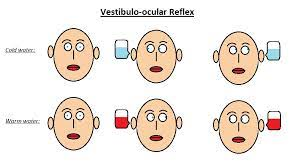 Childhood Dizziness Causes
Non-recurrent vertigo
Recurrent Vertigo
Nonvertiginous Dizziness
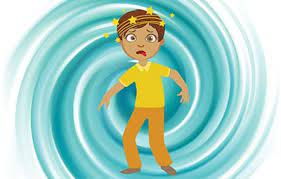 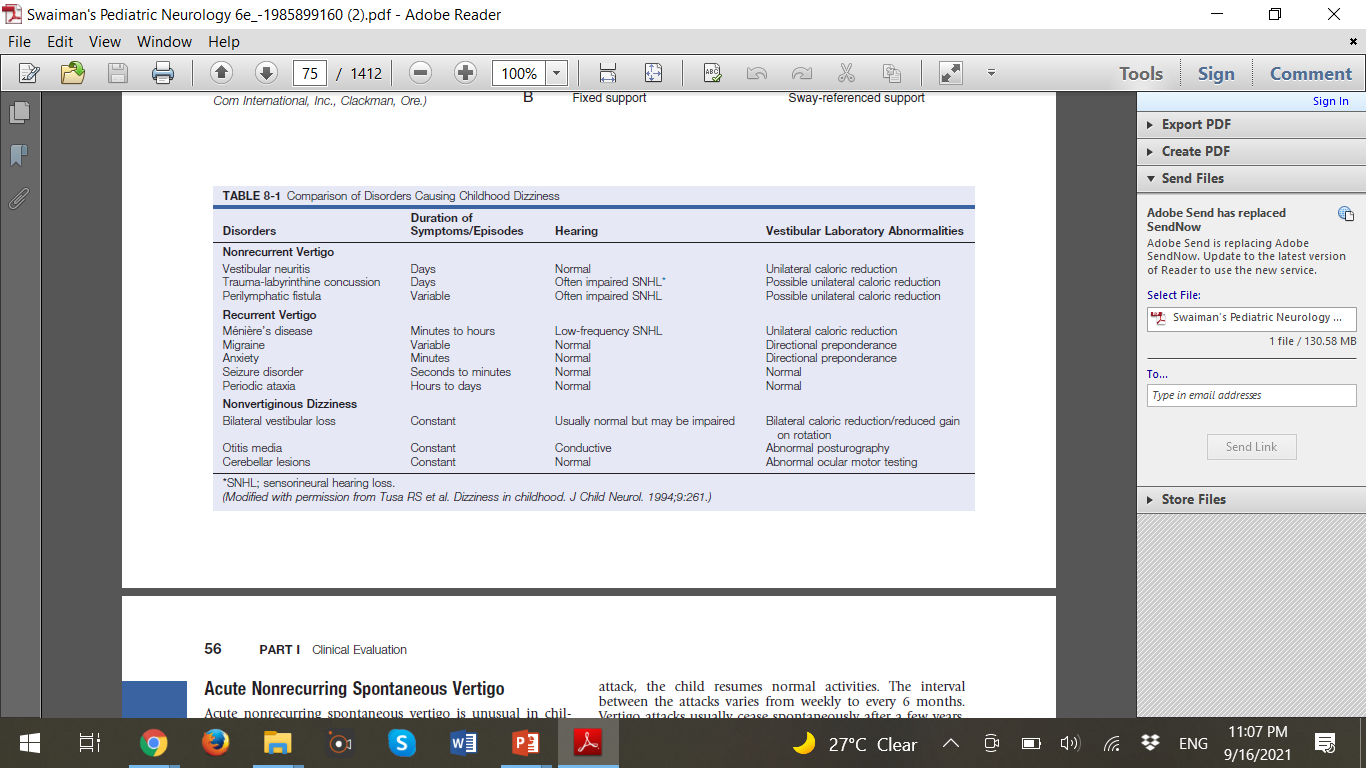 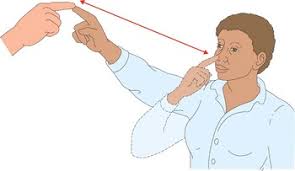 Ataxia
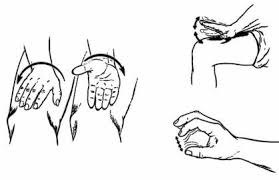 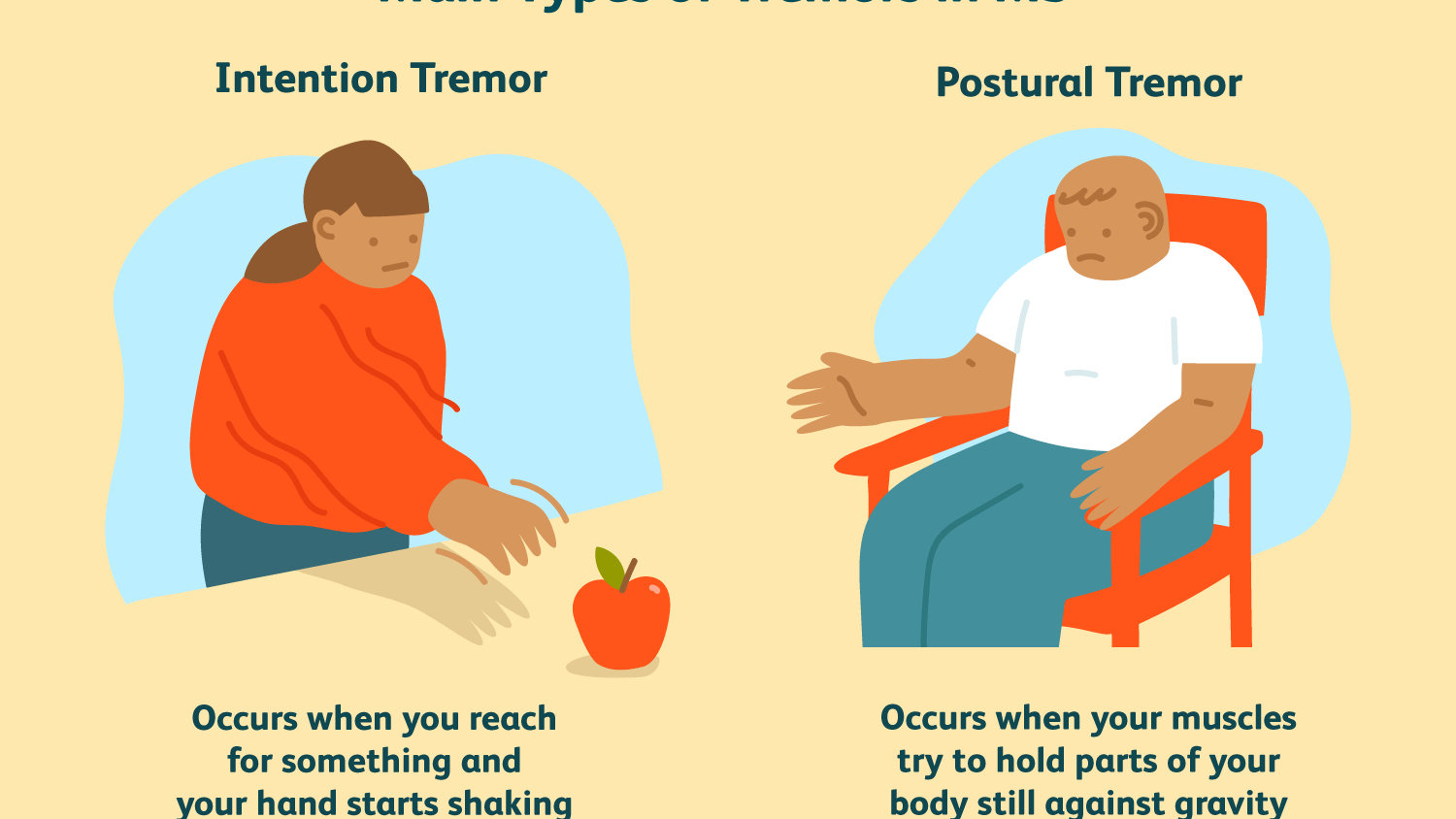 Definition
Lack of order
Disturbance in smooth performance of voluntary motor acts
Abasia ( inability to walk due to spasticity, chorea, tremor)
Asynergia (lack of coordination between parts that normally 
  act together)
Dysmetria(inability to estimate distance)
Dysdiadochokinesia
Ataxic gait
Vermal lesion→ Truncal ataxia, titubation
Hemispheric lesion→ Limb ataxia
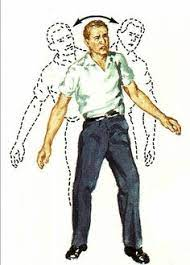 Cerebellum: Little brain
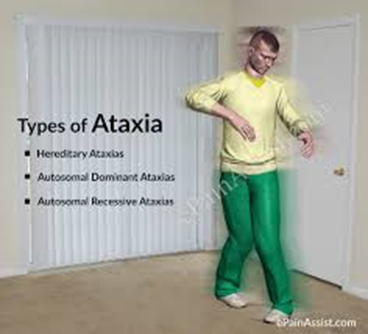 Cerebellar Functions
1.Coordination of motor movements
2.Direct motor learning
3.Non-motor functions: Sensory discrimination, attention, working memory, verbal learning, complex problem solving
4. Various higher order cognitive process(Hemispheres and dentate nuclei)
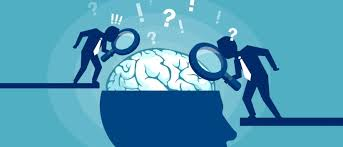 Diagnostic Tools
History
Neurologic/ General Examinations
Laboratory Data
Electrodiagnosis
Neuroimaging (MRI)
Genetic Tests
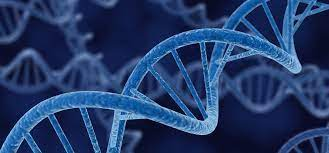 Hereditary Ataxia
- Two  main classes:
1.Enzymatic defects: AR, presented in childhood, some are treatable
2.Progressive degenerative ataxia: AR( Friedreich's, SCA), AD(SCA, Episodic ataxia, DRPLA), X- linked( FXTAS)

SCA: Spino Cerebellar Ataxia
DRPLA: dentate-rubropallidoluysian atrophy
FXTAS: Fragil X-associated Tremor/Ataxia Syndrome
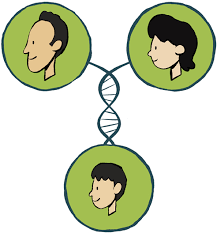 Autosomal Recessive Ataxia
1.Friedreich ataxia(FRDA,GAA repeat +200)
2. AVED
3.AT(ATM)- ↓IgA & IgE ,↑AFP& CEA
4.AT like
5. AOA1(APTX, aprataxin)- ↑ chol, ↓Alb
6. AOA2(SETX, senataxin)- ↑AFP
7. SCA(Spino Cerebellar Ataxia)- more than 17 types
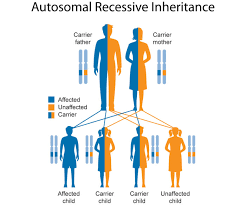 Autosomal Dominant Ataxia
1- SCA( more than 40 types)
2-Episodic ataxia type ( 8 types)- Ionic channel involvement- acetazolamide- EA2 & FHM( CACNA1A)
3.Hereditary spastic ataxia( AR,AD,X-linked)
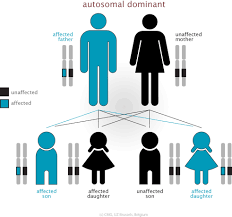 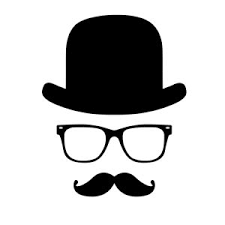 X-Linked Ataxia
- FXTAS
Fragile X- associated Tremor/Ataxia syndrome
Older relative of fragile x syndrome children
 gene: FMR1
CGG repeat
Neuroimaging /MRI
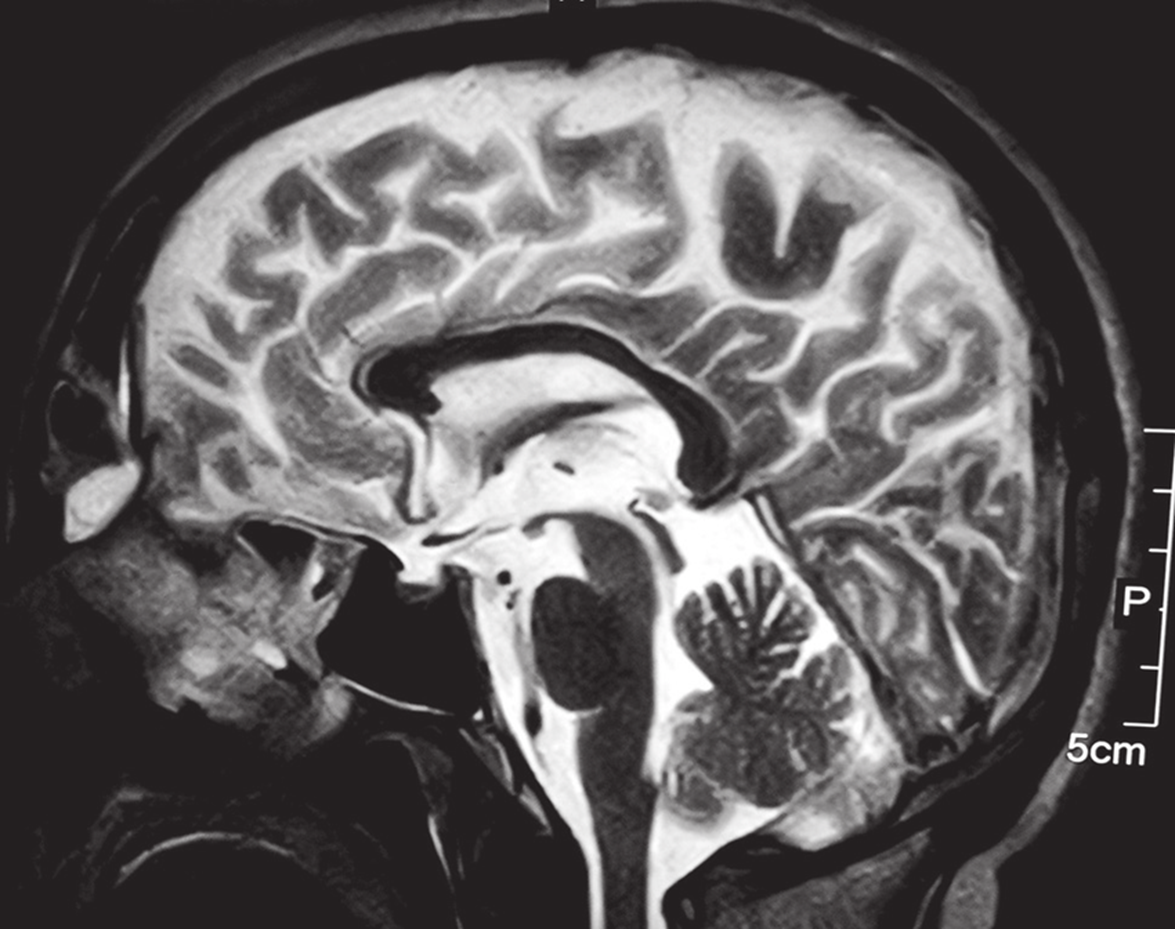 Vermis Atrophy
Cerebellar Atrophy
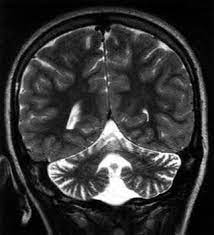 Upper Cervical Atrophy
Diagnostic Algorithm in Ataxia
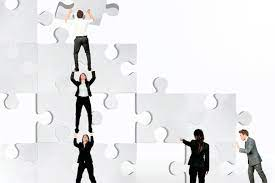 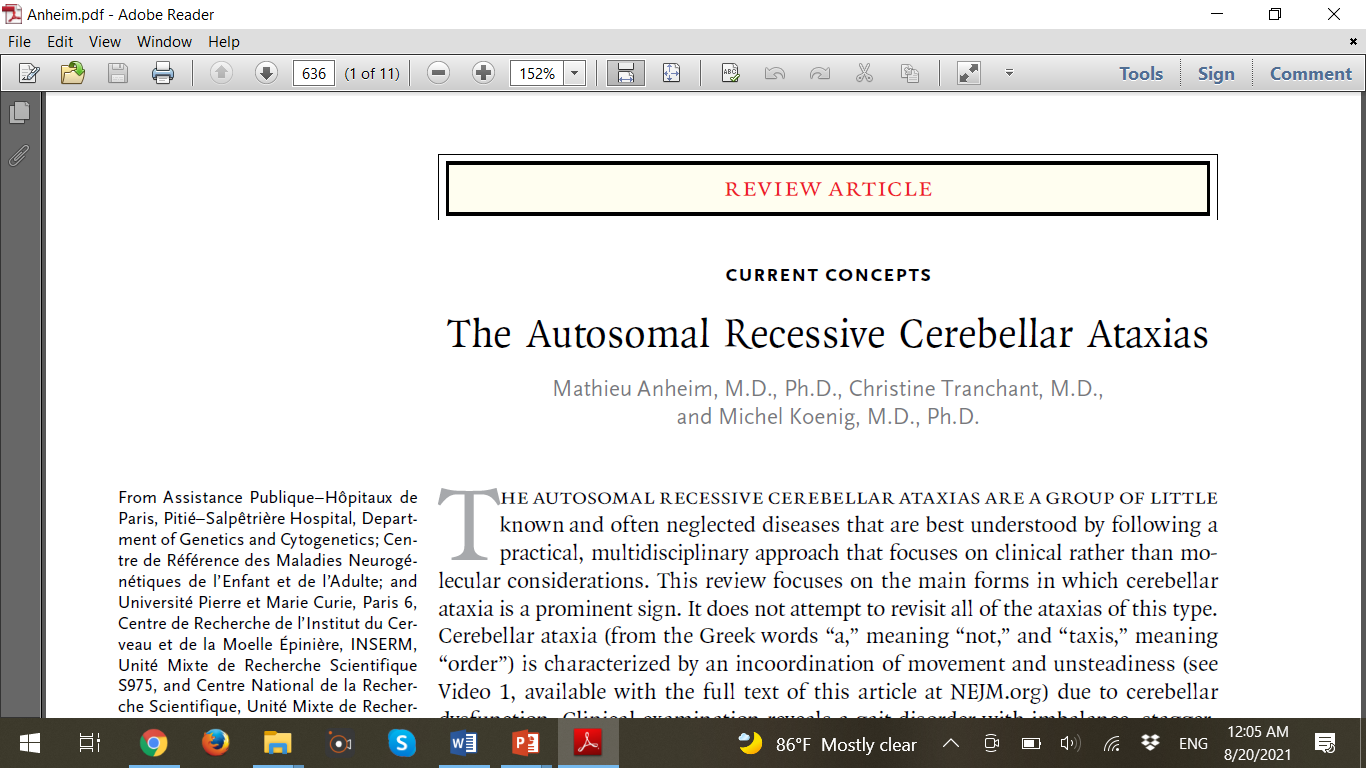 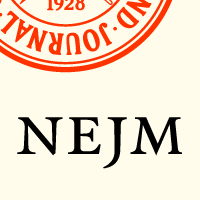 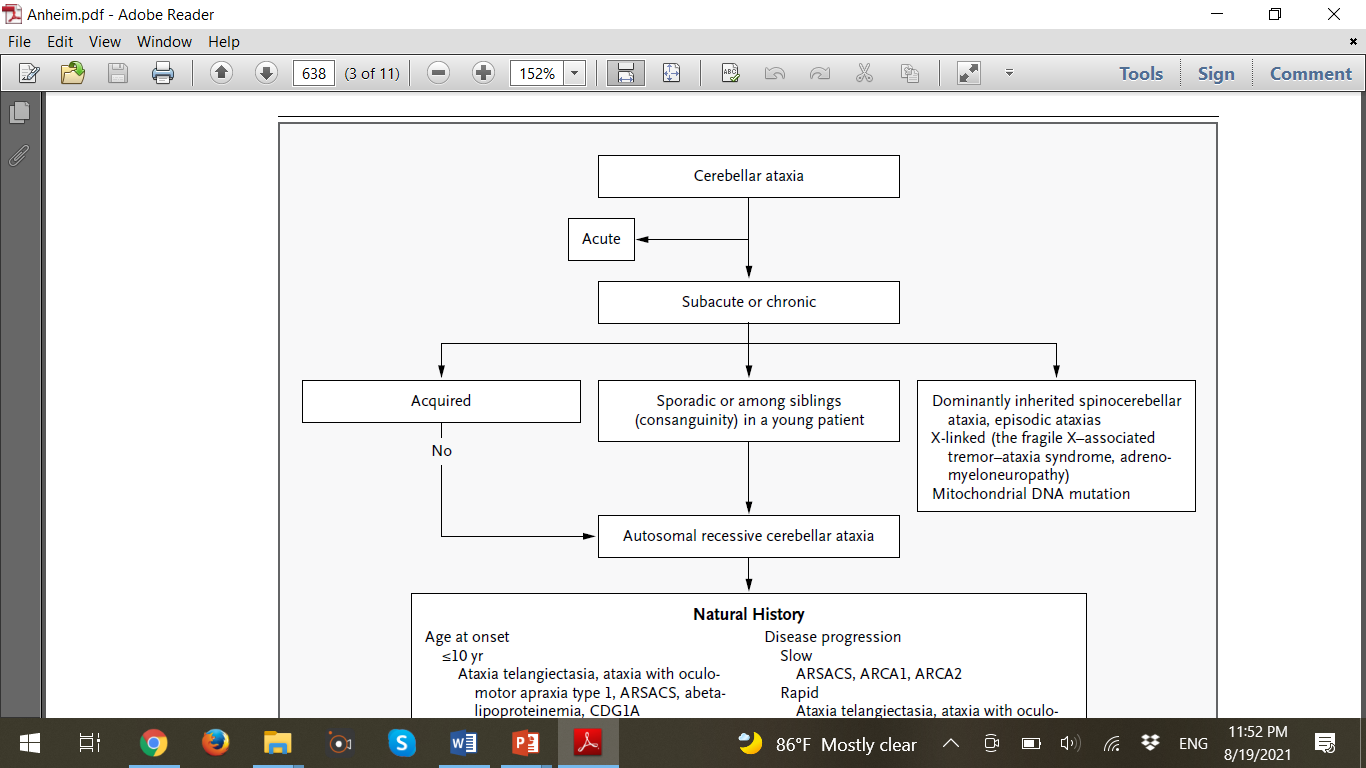 Non-hereditary/acute Ataxia
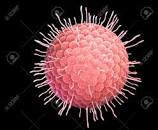 1.Viruses(rubella, varicella, coxaki)
2.Trauma
3.Toxins(Alcohol, barbiturates, AED)
4. Congenital malformation(Chiari, Dandy-Walker)
5.Tumors(pontine glioma, angioblastoma)
6.Metabolic(hypothyroidism)
7.Autoimmune disorders( gluten sensitivity)
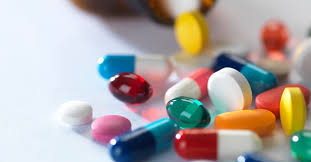 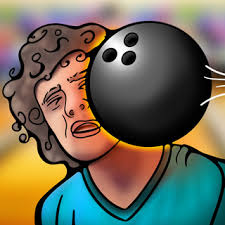 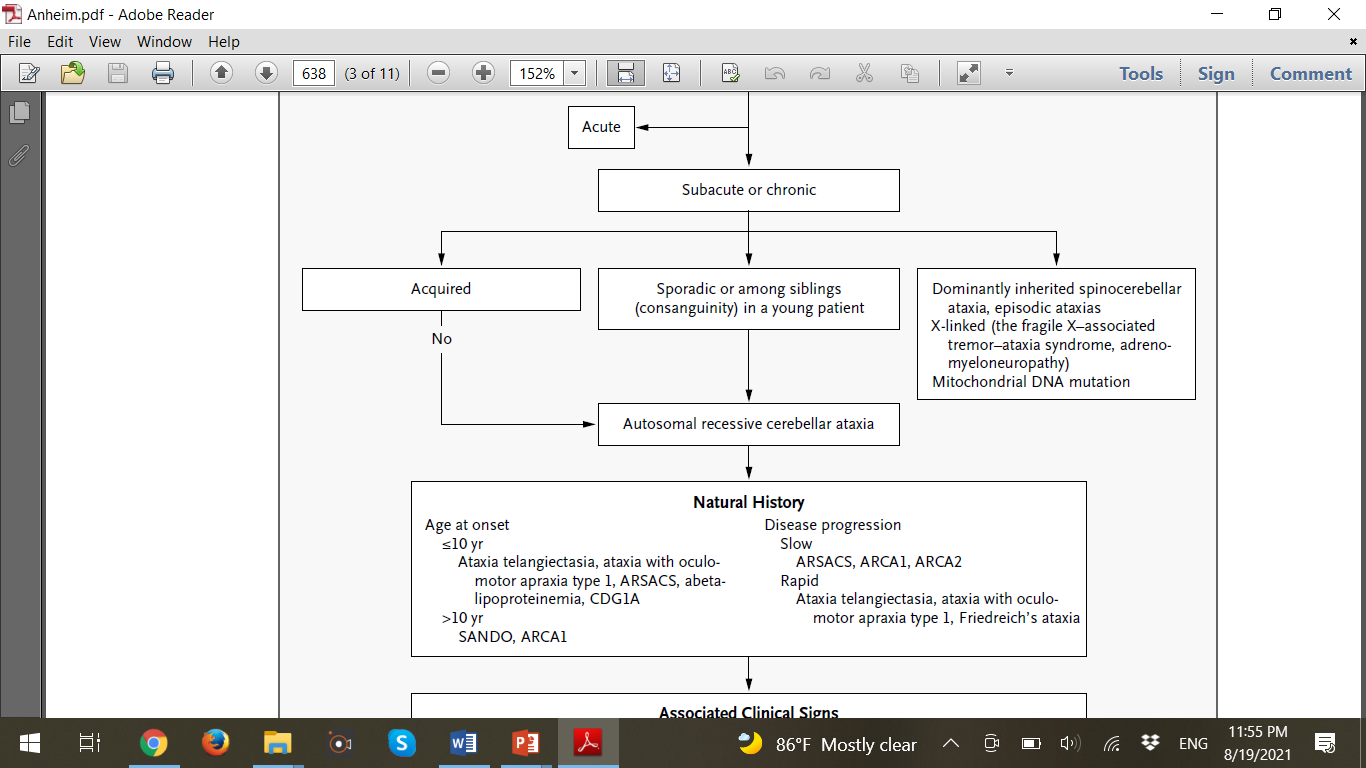 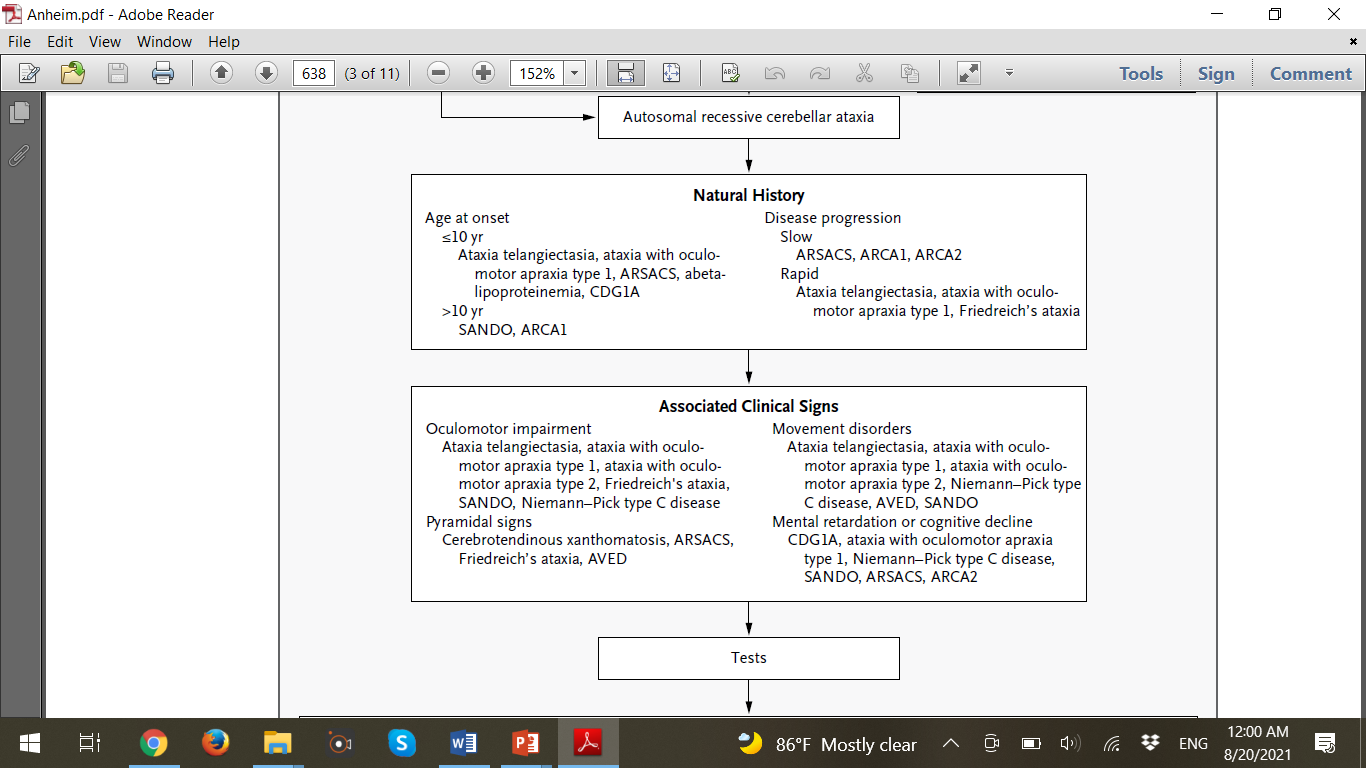 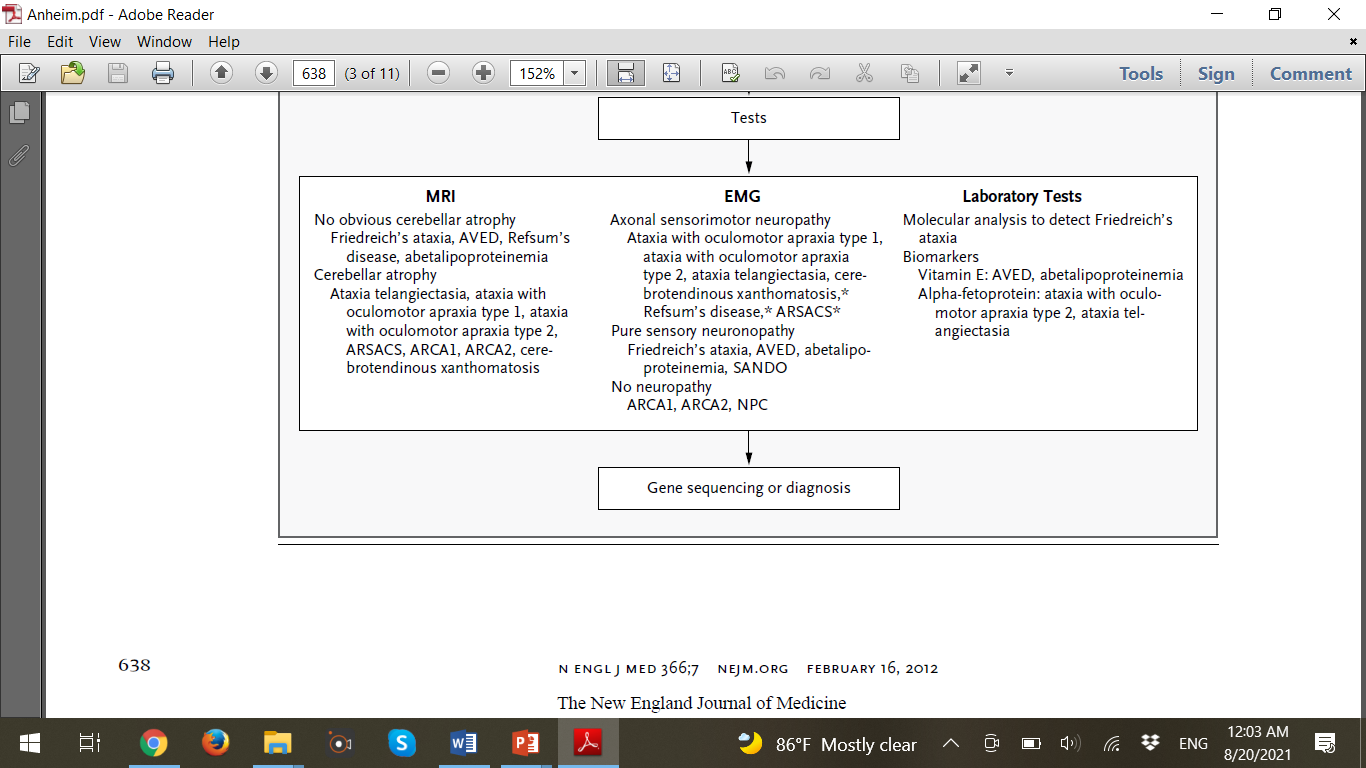 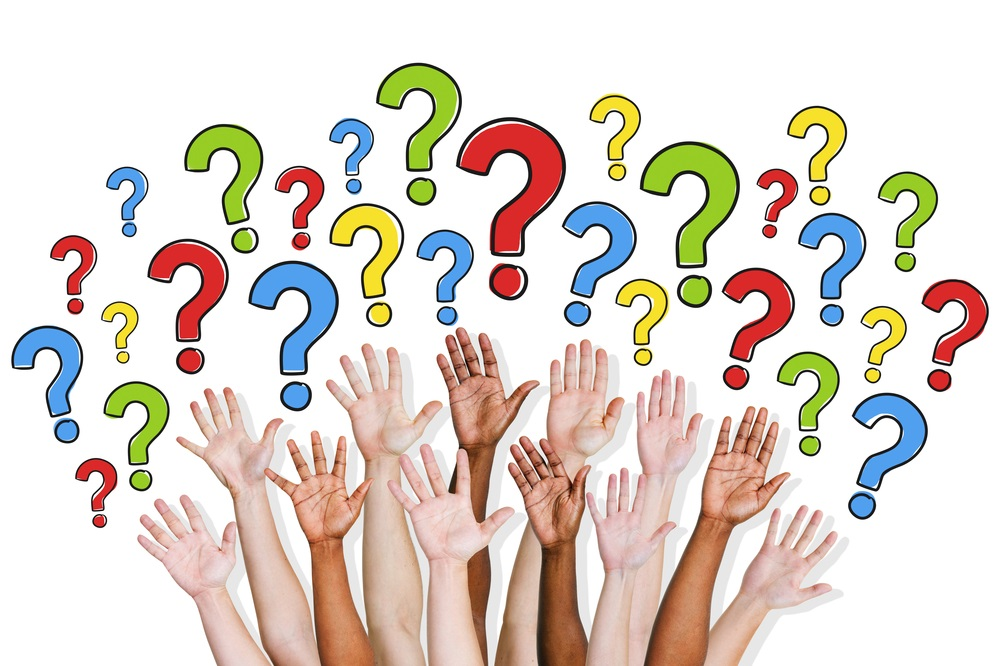 Abbreviations
SANDO (Sensory Ataxic Neuropathy, Dysarthria, Ophthalmoparesis)
Autosomal recessive spastic ataxia of Charlevoix-Saguenay (ARSACS)
Autosomal recessive cerebellar ataxia type 1 (ARCA-1)
Niemann-Pick disease type C (NPC)
Ataxia with vitamin E deficiency (AVED)
Congenital disorder of glycosylation type Ia (CDG-Ia)
AT: Ataxia-telangiectasia 
AOA1,2: Ataxia with oculomotor apraxia 1,2
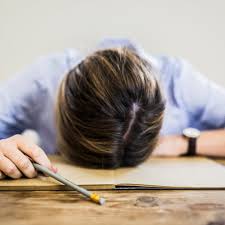 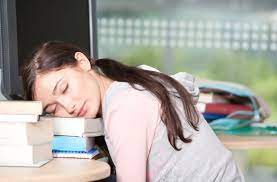 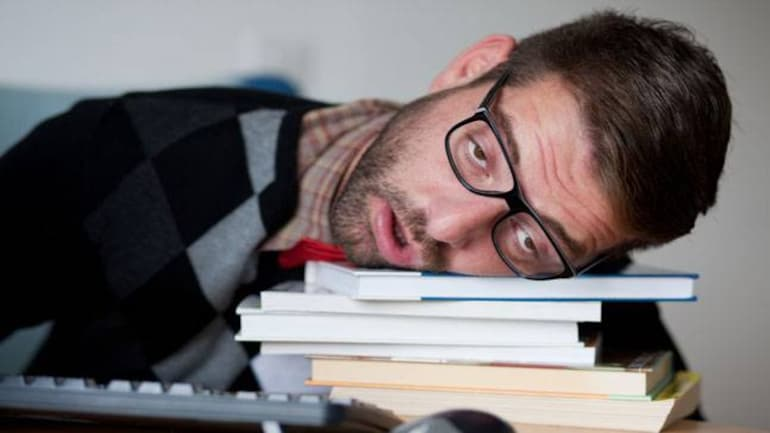